TII Road Safety Seminar
9th of April 2025,
Athlone.
Update on Road Safety Audit Approvals
Lucy Curtis CEng MA MIEI MCIHT HonMSoRSA
TII Regional Road Safety Engineer
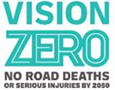 The new Road Safety Audit Approvals System
https://web.tii.ie/rsa/
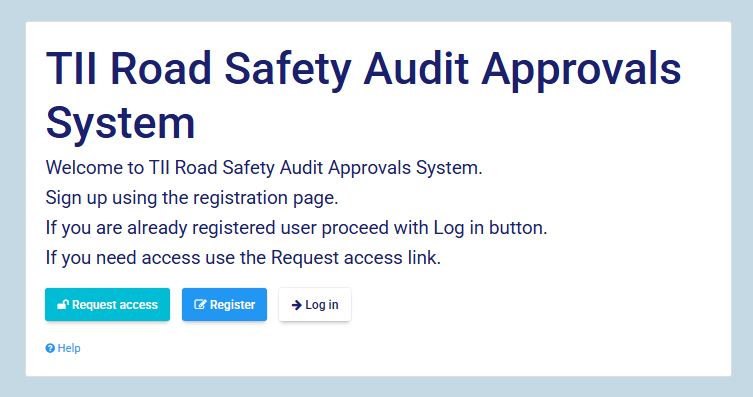 New registrations in first year  May 2024 – March 2025
Auditors  

Over 40 in first month.  
Tailing off to single digits
Auditors
4
All auditors approved since the start of road safety audit in 2000
From January 2000 to April 2025
561 auditors in total 
276  team members 
285  team leaders  
     Anyone who has qualified as team leader at any time in past 25 years
Auditors at March 2024
Just before the switch to the new system
357  auditors registered in total
176  team members  
66 team leaders 
115 ex-team leaders
Over 200 of these are not involved in road safety audit any more
Auditors registered on new system
Since 25th April 2024
156  auditors in total
98  team members 
58  team leaders
125  re-registered
  31  new  (1 TL)
Auditors recently active
Final year old system  2023/2024
First year new system  2024/2025
112 active auditors
48  team members 
64  team leaders
156  auditors registered
98  team members 
58  team leaders
Audits
9
Registered Audits by year  from the very start – 3420 audits
Approved audit stages  2010 - 2025
Historically, 
far too many stage 1&2  

Almost 900 stage 1&2 
but only 500 stage 1
Approved audit stages   Apr 2024 – Mar 2025
Finally,  more stage 1 than stage 1&2  

62 stage 1&2 
Most of these are audits that are being registered retrospectively  

Objective is to reduce stage 1&2 numbers more
Stage 1&2
There are very few circumstances in which stage 1&2 is appropriate
Only for very small schemes or schemes where sufficient detail can be included in the initial drawings. 
The basic rule:  
Audit can be Stage 1&2 only if the drawing includes all detail needed for it to be handed over to contractor or area office to construct 
Otherwise it’s a stage 1
A stage 1 drawing.  Unsuitable for stage 1&2
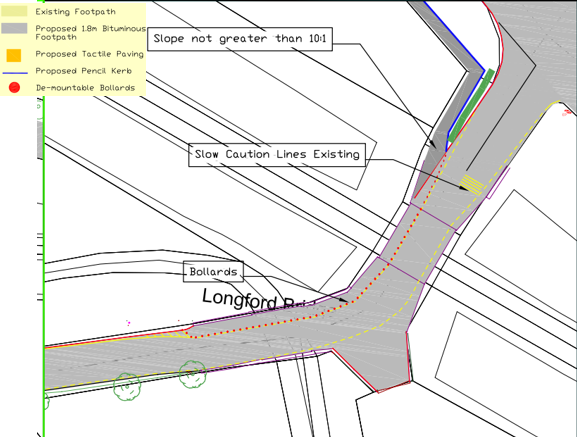 No widths 
No levels or gradients
No wall heights 
No kerb heights
No drainage 
No signs
TII Road Safety Seminar
9th of April 2025,
Athlone.
Thank you
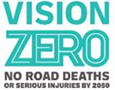